Integration by Parts
Based on Product Rule
Integration by Parts
Recall the product rule for derivatives



Solve for u(x) dv/dx
Integration by Parts
Integrating both sides gives the formula for integration by parts




Or typically written as 


Thus if we can recognize the product of functions we can integrate to find v(x)
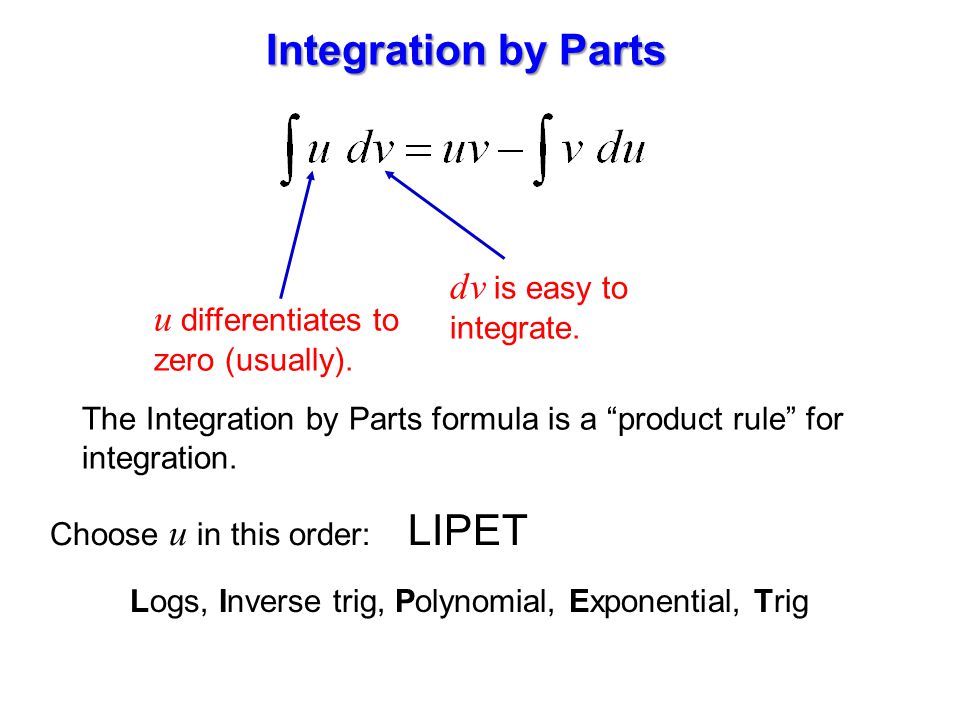 Integration by Parts
Integration by Parts
Integration by Parts
Integration by Parts
Find Area
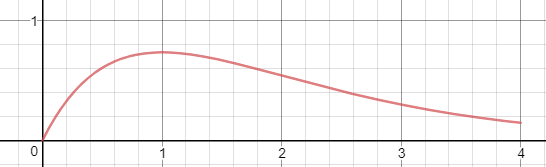 Application